TITLE SLIDE
Short but Descriptive Subheading
8:00am – 9:00am
9:00am – 9:30am
9:30am – 1:30pm
9:00am – 9:30am
Agenda Item
Agenda Item
With subheading
Two Line Agenda Item
For Longer Titles
Two Line Agenda Item
With subheading
Presenter, Title
Presenter, Title
Presenter, Title
Presenter, Title
Short.
Concise.
Straight to
the Point.
For When 
You Can’t 
Say Less.
Title Heading
Lorem ipsum dolor sit amet: Consectetur adipiscing elit.
Sed do eiusmod tempor incididunt: Ut labore et dolore magna aliqua.
Ut enim ad minim veniam: Quis nostrud exercitation ullamco laboris nisi ut aliquip ex ea commodo consequat.
Duis aute irure dolor in reprehenderit: In voluptate velit esse cillum dolore eu fugiat nulla pariatur.
Excepteur sint occaecat cupidatat non proident: Sunt in culpa qui officia deserunt mollit anim id est laborum.
Title Heading
Lorem ipsum dolor sit amet, consectetur adipiscing elit. Sed hendrerit ac ante in mattis. Ut mattis nunc enim, sit amet blandit augue iaculis vel. Sed sagittis enim in mauris tristique, ut malesuada elit volutpat. Praesent porta tortor eget arcu pharetra venenatis. 

Proin egestas, diam nec porta dictum, erat dolor egestas risus, quis porttitor lectus turpis sit amet ipsum. Nulla eget sem vel arcu tempor pharetra. Etiam id luctus nibh, et tincidunt elit.

Lorem ipsum dolor sit amet, consectetur adipiscing elit. Sed hendrerit ac ante in mattis.
Title Heading
Lorem ipsum dolor sit amet, consectetur adipiscing elit. Sed hendrerit ac ante in mattis. Ut mattis nunc enim, sit amet blandit augue iaculis vel. Sed sagittis enim in mauris tristique, ut malesuada elit volutpat. Praesent porta tortor eget arcu pharetra venenatis. 

Proin egestas, diam nec porta dictum, erat dolor egestas risus, quis porttitor lectus turpis sit amet ipsum. Nulla eget sem vel arcu tempor pharetra. Etiam id luctus nibh, et tincidunt elit.

Lorem ipsum dolor sit amet, consectetur adipiscing elit. Sed hendrerit ac ante in mattis.
Lorem ipsum dolor sit amet, consectetur adipiscing elit. Sed hendrerit ac ante in mattis. Ut mattis nunc enim, sit amet blandit augue iaculis vel. Sed sagittis enim in mauris tristique, ut malesuada elit volutpat. Praesent porta tortor eget arcu pharetra venenatis. Proin egestas, diam nec porta dictum, erat dolor egestas risus, quis porttitor lectus turpis sit amet ipsum. Nulla eget sem vel arcu tempor pharetra. Etiam id luctus nibh, et tincidunt elit.
Some
Points
For a Good
Presentation
Lorem ipsum dolor sit amet, consectetur adipiscing elit. Sed hendrerit ac ante in mattis.
Lorem ipsum dolor 
Sit amet consectetur adipiscing elit 
Sed hendrerit ac ante in mattis.
Let a 
Few Photos
Tell Your
Story.
Lorem ipsum dolor sit amet, consectetur adipiscing elit. Sed hendrerit ac ante in mattis. Ut mattis nunc enim, sit amet blandit augue iaculis vel. Sed sagittis enim in mauris tristique, ut malesuada elit volutpat. Praesent porta tortor eget arcu pharetra venenatis. Proin egestas, diam nec porta dictum, erat dolor egestas risus, quis porttitor lectus turpis sit amet ipsum. Nulla eget sem vel arcu tempor pharetra. Etiam id luctus nibh, et tincidunt elit.
Some
Points
For a Good
Presentation
Lorem ipsum dolor sit amet, consectetur adipiscing elit. Sed hendrerit ac ante in mattis.
Lorem ipsum dolor 
Sit amet consectetur adipiscing elit 
Sed hendrerit ac ante in mattis.
Slightly Longer Title Heading
Nunc posuere, neque sit amet bibendum eleifend

Maecenas sit amet condimentum risus. Nunc sed justo diam. Nam consectetur lacus libero, at sodales enim lacinia posuere. Donec dignissim, ipsum eget hendrerit fermentum, mi augue commodo lectus, eu semper urna magna quis urna.

Maecenas sit amet condimentum risus. 
Lorem ipsum dolor sit amet, consectetur adipiscing elit. 
Sed hendrerit ac ante in mattis. 
Ut mattis nunc enim, sit amet blandit augue iaculis vel. 
Sed sagittis enim in mauris tristique, ut malesuada elit volutpat. 

Donec dignissim, ipsum eget hendrerit fermentum, mi augue commodo.
Subheading 02
Lorem ipsum dolor sit amet, consectetur adipiscing elit. Sed hendrerit ac ante in mattis.
Subheading 01
Subheading 03
Lorem ipsum dolor sit amet, consectetur adipiscing elit. Sed hendrerit ac ante in mattis.
Lorem ipsum dolor sit amet, consectetur adipiscing elit. Sed hendrerit ac ante in mattis.
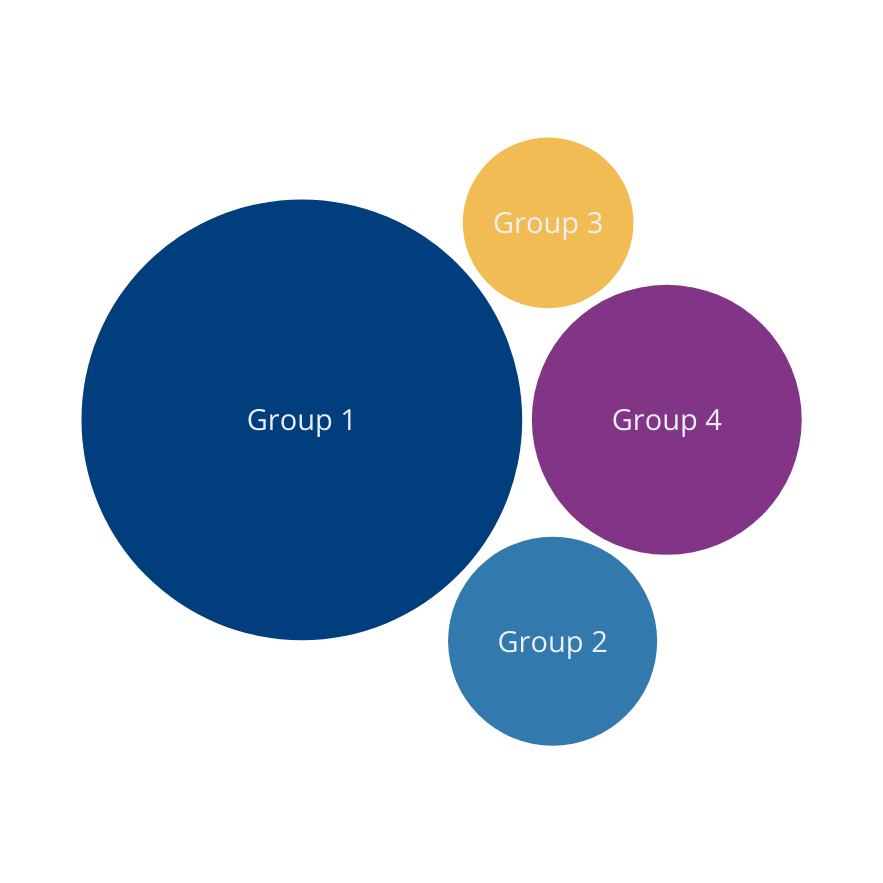 Engaging
Graphs 
Keep People
Interested
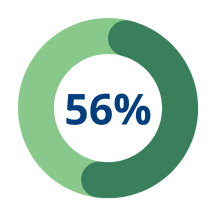 Engaging
Graphs 
Keep People
Interested
Passing with a “C” or Better
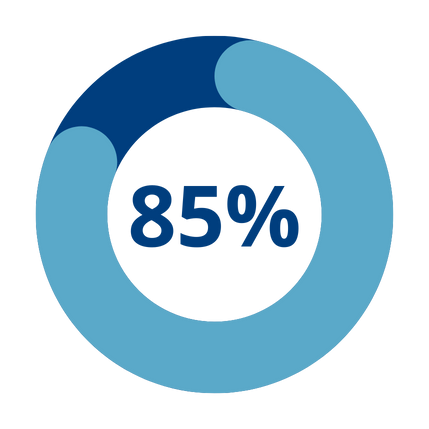 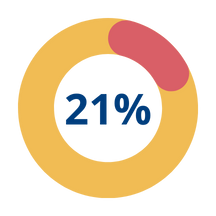 Drop Rate
2024-2025 Retention
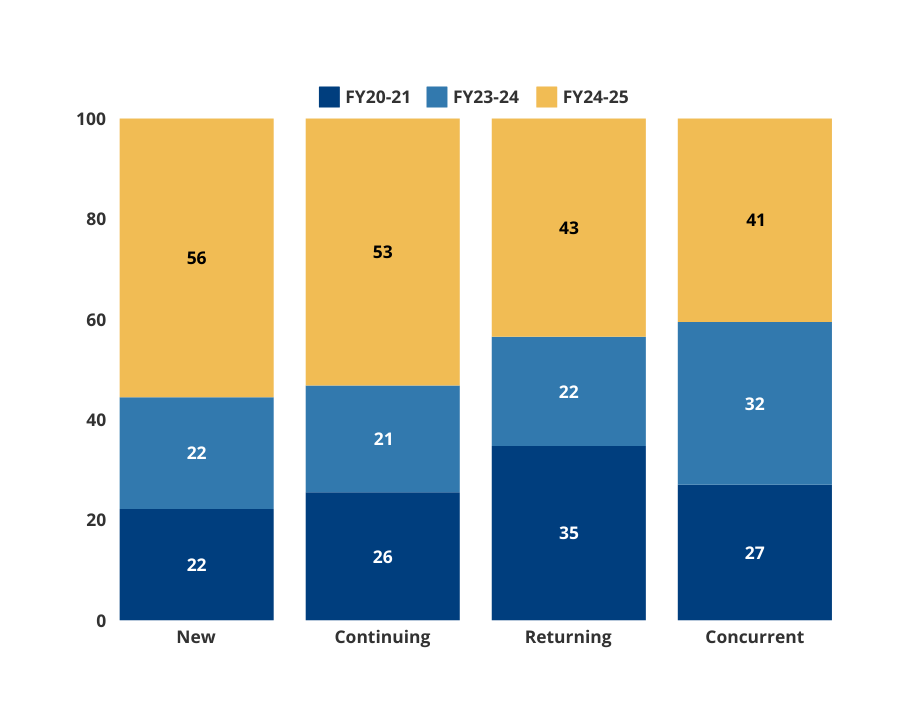 Engaging
Graphs Keep
People
Interested
Larry Womack
Marketing Director
Mojdeh Mehdizadeh
4CD Chancellor
Dr. Kimberly Rogers
CCC President
Available Soon
General Use:
Selective Titling Use:
Font Awesome Icons:

Neutraface Display Black
Neutraface Display Bold
    |      |    
Open Sans Bold
Open Sans Regular
Requires access to marketing brand kit. 
IFree and Pro Icons available on fontawesome.com/icons
Brand Fonts
Brand Logos
Brand Logos
Color Examples
2025-2026 Photo Library